Digitalización y Trabajo 4.0
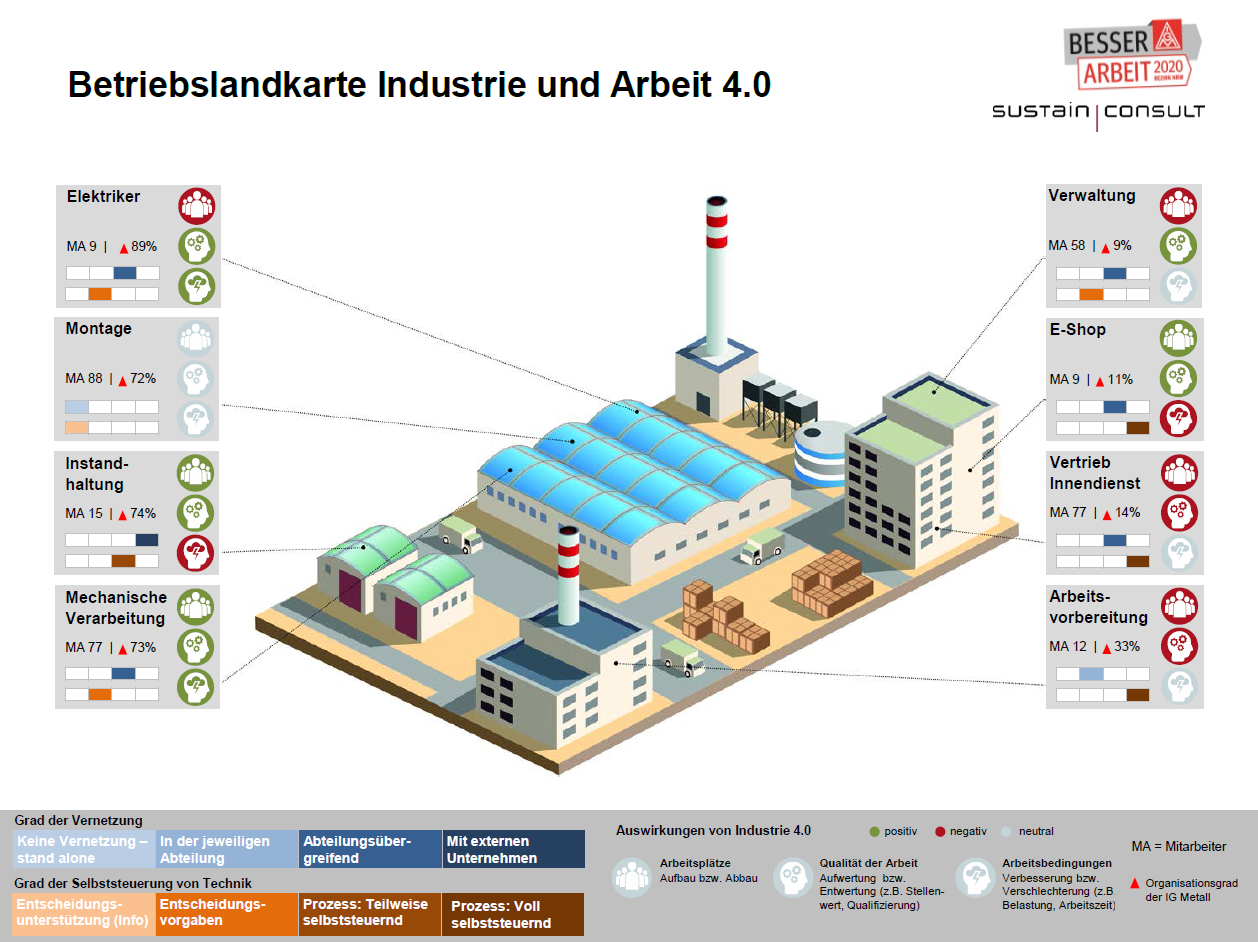 Mapa de empresa Industria y Trabajo 4.0
Administración
58 tr.
Electricistas
9 tr.
Tienda online
9 tr.
Montaje
88 tr.
Mantenimiento
15 tr.
Distribución
Servicio interno
77 tr.           14%
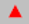 Preparación detrabajo 12 tr.
Transformación
mecánica 77 tr.
Foto: iStockphoto/ id-work
Consecuencias de Industria 4.0	positivas          negativas          neutrales	      tr = trabajadores

                           Puestos de trabajo	Calidad del trabajo             Condiciones de
                           creación o supresión	Revaluación o                    trabajo                                   tasa de
		devaluación (i.e.                Mejora o empeo                     afiliación de 
		valor del puesto,                ramiento (i.e. carga                IG Metall
		cualificación)	      o tiempo de trabajo
Grado de interconexión
Sin interconexión –	En la respectiva	Interseccional	Con empresas
autónomo 	sección		externas
Grado de autocontrol de la técnica
Asistencia para las	Normas para las	Proceso: auto-	Proceso: auto-
Decisiones (inform.)	decisiones	control parcial	control total
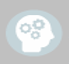 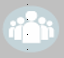 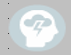 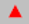 Wolfgang Lemb, reunión del grupo de trabajo hispano-alemán de política industrial, 15 y 16 de noviembre de 2018 en Berlín
1